Intelligent Systems (AI-2)

Computer Science cpsc422, Lecture 15

Oct, 14, 2015
CPSC 422, Lecture 15
Slide 1
Lecture Overview
Probabilistic temporal Inferences
Filtering
Prediction
Smoothing (forward-backward)
Most Likely Sequence of States (Viterbi)
CPSC 422, Lecture 15
2
Smoothing
Smoothing: Compute the posterior distribution over a past state given all evidence to date
P(Xk | e0:t )  for 1 ≤ k < t
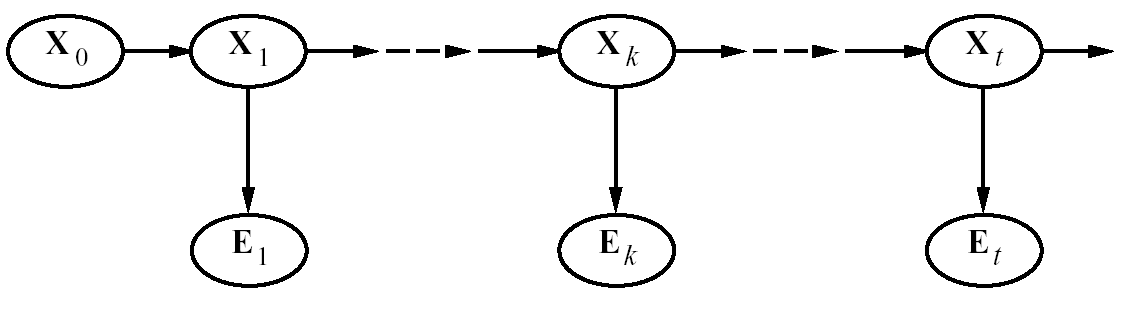 E0
To revise your estimates in the past based on more recent evidence
Smoothing
P(Xk | e0:t) = P(Xk | e0:k,ek+1:t )     dividing up the evidence
    = α P(Xk | e0:k ) P(ek+1:t | Xk, e0:k ) using… 
    = α P(Xk | e0:k ) P(ek+1:t | Xk)  using…
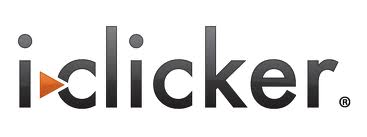 A. Bayes Rule
forward message from filtering up to state k, 
f 0:k
B. Cond. Independence
C. Product Rule
backward message, 
b k+1:t
computed by a recursive process that runs backwards from t
Smoothing
P(Xk | e0:t) = P(Xk | e0:k,ek+1:t )     dividing up the evidence
    = α P(Xk | e0:k ) P(ek+1:t | Xk, e0:k ) using Bayes Rule
    = α P(Xk | e0:k ) P(ek+1:t | Xk) By Markov assumption on evidence
forward message from filtering up to state k, 
f 0:k
backward message, 
b k+1:t
computed by a recursive process that runs backwards from t
Backward Message
Product Rule
P(ek+1:t | Xk) = ∑xk+1 P(ek+1:t , xk+1 | Xk) = ∑xk+1 P(ek+1:t |xk+1 , Xk) P( xk+1 | Xk) =
= ∑xk+1 P(ek+1:t |xk+1 ) P( xk+1 | Xk) by Markov assumption on evidence
= ∑xk+1 P(ek+1,ek+2:t |xk+1 ) P( xk+1 | Xk) 
= ∑xk+1 P(ek+1|xk+1 ) P(ek+2:t |xk+1 ) P( xk+1 | Xk)
because ek+1 and ek+2:t, are conditionally independent given xk+1
transition model
recursive call
sensor model
In message notation
     bk+1:t  = BACKWARD (bk+2:t, ek+1)
[Speaker Notes: As with the forward recursion, the time and space for each backward update is independent of t]
Proof of equivalent statements
More Intuitive Interpretation (Example with three states)
P(ek+1:t | Xk) =  ∑xk+1 P( xk+1 | Xk)P(ek+1|xk+1 ) P(ek+2:t |xk+1 )
CPSC 422, Lecture 15
Slide 8
Forward-Backward Procedure
Thus, 
P(Xk | e0:t) = α f0:k bk+1:t
   and this value can be computed by recursion through time, running forward from 0 to k and backwards from t to k+1
How is it Backward initialized?
The backwards phase is initialized with making an unspecified observation et+1 at  t+ 1……
     bt+1:t  = P(et+1| Xt ) = P( unspecified | Xt ) = ?
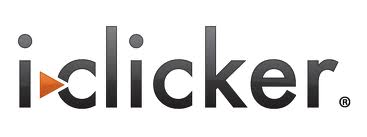 A.   0
B.   0.5
C.   1
How is it Backward initialized?
The backwards phase is initialized with making an unspecified observation et+1 at  t+ 1……
     bt+1:t  = P(et+1| Xt ) = P( unspecified | Xt ) = 1
You will observe something for sure! It is only when you put some constraints on the observations that the probability becomes less than 1
Rain Example
Let’s compute the probability of rain at t = 1, given umbrella observations at t=1 and t =2
From P(Xk | e1:t)  = α P(Xk | e1:k ) P(ek+1:t | Xk)  we have 
P(R1| e1:2) = P(R1| u1:u2) = α P(R1| u1) P(u2 | R1) 


P(R1| u1) = <0.818, 0.182>  as it is the filtering to t =1 that we did in lecture 14
forward message from filtering up to state 1
backward message for propagating evidence backward from time 2
0.5
 0.5
TRUE     0.5
FALSE   0.5
0.818
     0.182
Rain2
Rain0
Rain1
Umbrella2
Umbrella1
[Speaker Notes: .5  * .9 = .45
.5  * .2 = .01
And normalize]
Rain Example
From P(ek+1:t | Xk)  = ∑xk+1 P(ek+1|xk+1 ) P(ek+2:t |xk+1 ) P( xk+1 | Xk) 
P(u2 | R1) = ∑ P(u2|r ) P(|r ) P( r | R1) = 
P(u2|r2 ) P(|r2 ) <P( r2 | r1), P( r2 | ┐r1) > + 
      P(u2| ┐r2 ) P(| ┐r2 ) <P(┐r2 | r1), P(┐r2 | ┐r1)>
=  (0.9 * 1 * <0.7,0.3>) + (0.2 * 1 * <0.3, 0.7>) = <0.69,0.41>
Thus 
α P(R1| u1) P(u2 | R1) = α<0.818, 0.182> * <0.69, 0.41> ~ <0.883, 0.117>
Term corresponding to the Fictitious unspecified observation sequence e3:2
0.818
     0.182
0.5
 0.5
0.69
 0.41
TRUE     0.5
FALSE   0.5
0.883
 0.117
Rain2
Rain0
Rain1
Umbrella2
Umbrella1
Forward-Backward Algorithm
Simple smoothing estimates the posterior of a single state given past and future evidence
But the procedure can be used to estimate the posterior distribution of the complete sequence of states.
One way to do this is to (not the most efficient)
compute and store the results of forward filtering over the whole sequence.
compute and store the results of backward procedure over the whole sequence
Combine the two
[Speaker Notes: efficiently]
CPSC 422, Lecture 15
Slide 15
Lecture Overview
Probabilistic temporal Inferences
Filtering
Prediction
Smoothing (forward-backward)
Most Likely Sequence of States (Viterbi)
CPSC 422, Lecture 15
16
Most Likely Sequence
Suppose that in the rain  example we have the following umbrella observation sequence
[true, true, false, true, true]
Is the most likely state sequence?
[rain, rain, no-rain, rain, rain]
In this case you may have guessed right… but if you have more states and/or more observations, with complex transition and observation models…..
HMMs : most likely sequence (from 322)
Natural Language Processing: e.g., Speech Recognition
States: 		phoneme	     \  word	

Observations:      acoustic signal  \   phoneme
Bioinformatics: Gene Finding
States: coding / non-coding region
Observations: DNA Sequences
For these problems the critical inference is: 
find the most likely sequence of states given a sequence of observations
CPSC 322, Lecture 32
Slide 18
[Speaker Notes: ahone is a speech sound]
Part-of-Speech (PoS) Tagging
Given a text in natural language, label (tag) each word with its syntactic category 
E.g, Noun, verb, pronoun, preposition, adjective, adverb, article, conjunction
Input
Brainpower, not physical plant, is now a firm's chief asset.
Output
Brainpower_NN ,_, not_RB physical_JJ plant_NN ,_, is_VBZ now_RB a_DT firm_NN 's_POS chief_JJ asset_NN ._.
Tag meanings
NNP (Proper Noun singular), RB (Adverb), JJ (Adjective), NN (Noun sing. or mass), VBZ (Verb, 3 person singular present), DT (Determiner), POS (Possessive ending),  . (sentence-final punctuation)
POS Tagging is very useful
As a basis for parsing in NL understanding
Information Retrieval
Quickly finding names or other phrases for information extraction
Select important words from documents (e.g., nouns)
Word-sense disambiguation
I made her duck (how many meanings does this sentence have)?
Speech synthesis: Knowing PoS  produce more natural pronunciations 
E.g,. Content (noun) vs. content (adjective);  object (noun) vs. object (verb)
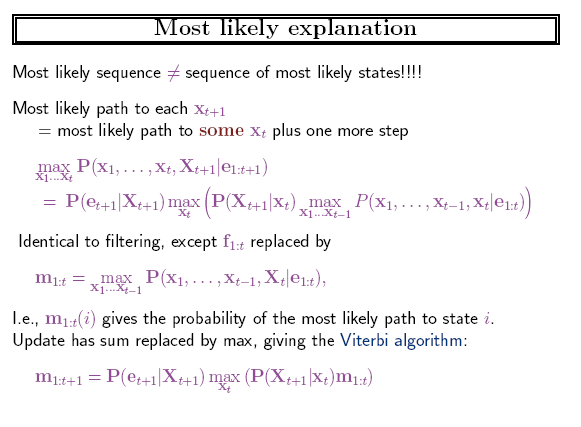 CPSC 422, Lecture 15
Slide 21
Most Likely Sequence (Explanation)
Most Likely Sequence: argmaxx1:T P(X1:T | e1:T) 
Idea
find the most likely path to each state in XT
As for  filtering etc. we will develop a recursive solution
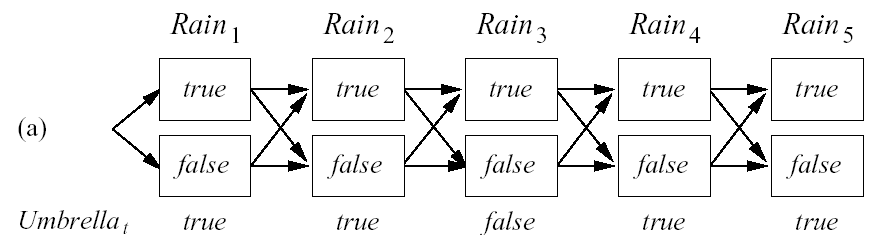 [Speaker Notes: Different than sequence of most likely states]
Most Likely Sequence (Explanation)
Most Likely Sequence: argmaxx1:T P(X1:T | e1:T) 
Idea
find the most likely path to each state in XT
As for  filtering etc. let’s try to develop a recursive solution
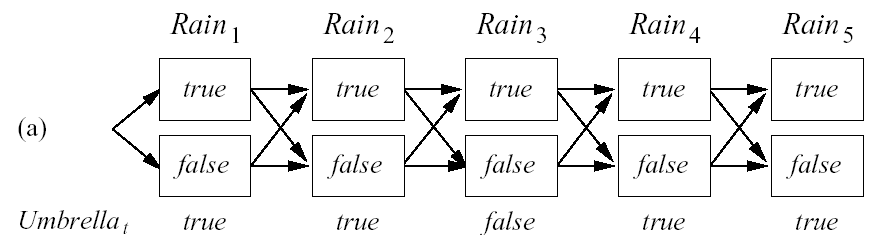 CPSC 422, Lecture 16
Slide 23
[Speaker Notes: Different than sequence of most likely states]
Joint vs. Conditional Prob
You have two binary random variables X and Y
argmaxx P(X | Y=t) ? argmaxx P(X , Y=t)
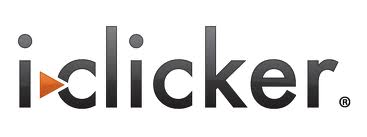 A.     >
B.     =
C.     <
D. It depends
[Speaker Notes: Evidence influences the choice of downstream variables, but not upstream ones (C isn’t more likely to get a value matching the evidence)]
Most Likely Sequence: Formal Derivation
Suppose we want to find the most likely path to state xt+1 given e1:t+1. 
max x1,...xt P(x1,.... xt ,xt+1| e1:t+1) but this is….
max x1,...xt P(x1,.... xt ,xt+1, e1:t+1)= max x1,...xt P(x1,.... xt ,xt+1,e1:t, et+1)=
= max x1,...xt P(et+1|e1:t, x1,.... xt ,xt+1) P(x1,.... xt ,xt+1,e1:t)=
   = max x1,...xt P(et+1|xt+1) P(x1,.... xt ,xt+1,e1:t)=
    = max x1,...xt P(et+1|xt+1) P(xt+1| x1,.... xt , e1:t)P(x1,.... xt , e1:t)=
    = max x1,...xt P(et+1 |xt+1) P(xt+1|xt) P(x1,.... xt-1 ,xt, e1:t) =
  P(et+1 |xt+1) max xt (P(xt+1|xt) max x1,...xt-1 P(x1,.... xt-1 ,xt, e1:t))
Cond. Prob
Markov Assumption
Cond. Prob
Markov Assumption
Move outside the max
CPSC 422, Lecture 16
Slide 25
[Speaker Notes: Recursive relationship between most likely path to state xt+1 and most likely path to state xt, which we can express as 

Because of the Markov assumption, this is
The most likely path to state Xt at step t
the state xt, at step t that maximizes the path to Xt+1. 

It is the backbone for applications that deal with sequences of noisy observations
Predict the probability of  a sequence of actual words from captured speech signals
two main problems: high space complexity if states are large and sequences arelong, as I have to store the forward message for t steps


In on-line applications, one needs to recomputed the sequence everytime new evidence comes. usually one does not recompute the whole sequence but just a predefined lag of d steps before t]
Learning Goals for today’s class
You can:
Describe the smoothing problem and derive a solution by manipulating probabilities
Describe the problem of finding the most likely sequence of states (given a sequence of observations)
Derive recursive solution (if time)
CPSC 422, Lecture 15
Slide 26
TODO for Fri
Keep working on Assignment-2: new due date Wed Oct 21
Midterm new date Oct 26
CPSC 422, Lecture 15
Slide 27